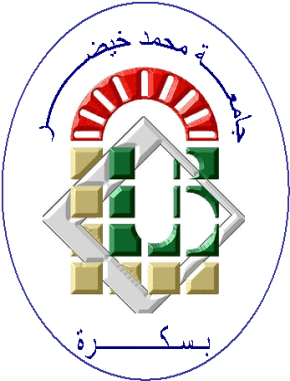 بحث حولطريقة التقييم المالي باستخدام ميكانيزمات الرفع المالي و التشغيلي
إعداد الطلبة : 
*صولي أشرف عبد الحليم 
 *لعواد محمد  النذير 
*رحال أيمن يحي

الفوج: 03
تحت إشراف  الاستاذ : 
عقبة نصيرة
خطة البحث :
مفهوم الرفع التشغيلي والمالي
المبحث الاول : الرفع التشغيلي
معادلة حساب درجة الرفع التشغيلي
سلوك الرفع التشغيلي
مثال على سلوك الرفع التشغيلي
مثال تطبيقي على الرفع التشغيلي
المبحث الثاني : الرفع المالي
مميزات الرفع المالي
سلبيات الرفع المالي
نظرية الرفع المالي
النتائج 
مقياس الرفع المالي
الآثار المترتبة على استعمال الرفع المالي
المبحث الثالث : الأثر المشترك للرفع التشغيلي والرفع المالي
المبحث الرابع : الرفع المالي والرفع التشغيلي والمخاطر
المخاطر المالية
مخاطر العمل
مفهوم الرفع التشغيلي والمالي
الرفع التشغيلي والمالي (أو الرفع المشترك)، (بالإنجليزية: OPERATION & FINANIAL LEVERAGE)، وبحسب كلمة الرفع أو الرافعة فهي لها معان ثلاث تختلف في مضمونها باختلاف الاستعمال. فالمعنى الفيزيائي يعني بهذه الكلمة استعمال الرافعة (العتلة) لرفع الأوزان الثقيلة باستعمال قوة صغيرة. والمعنى الإنساني فالإنسان العادي (LAYMAN) يعني بها التأثير الكبير لكلمة أو فعل الشخص ذوي المكانة (A PERSON WHO HAS LEVERAGE).
أما بالنسبة للمعنى المالي فتعني كلمة الرفع التشغيلي أن تغيرًا صغيرًا في المبيعات قد يؤدي إلى تغير كبير في الربح، وهذا ما يعرف بالرفع التشغيلي. كما ويمكن أن تعني أيضًا مدى الاعتماد على الدين (مفرد الديون) في تمويل موجودات المؤسسة، وهذا ما يعرف بالرفع المالي.
وهذان المعنيان للرفع هما اللذان سيكونان محور هذا الموضوع.
أولا : الرفع التشغيلي
يُيشكل وجود التكلفة الثابتة في عمليات المؤسسة الأساس لوجود فكرة الرفع التشغيلي (بالإنجليزية: OPERATING LEVERAGE)، حيث لا وجود لمثل هذه الظاهرة في المؤسسات المالية دون أن تتضمن تكاليفها ثابتة (غير التكاليف المالية)، لذا تنطبق هذه الخاصية على الشركات التي تعمل في صناعات تغلب عليها الكثافة الرأسمالية مثل صناعة الإسمنت والحديد والكهرباء والبترول والطيران.
ويعبر عن الرفع التشغيلي بمدى التغير في ربح العمليات (الربح قبل الفائدة الضريبة) نتيجة التغير في المبيعات أو بمدى حساسية الربح التشغيلي للتغير في المبيعات، وتعتبر شركات الطيران من أوضح الأمثلة على فكرة الرفع التشغيلي وذلك لما تتميز به تكاليف هذه الصناعة من ثبات إلى حد بعيد، فتكاليف الرحلة الواحدة ثابتة في معظمها ولا تزيد التكاليف المتغيرة فيها عن تكاليف طعام الراكب نفسه، وبسبب ذلك نجد أن أرباح التشغيل لدى الشركات ترتفع ارتفاعًا سريعًا بعد نقطة التعادل مع تزايد عدد الركاب (أي زيادة المبيعات) ويحدث العكس تمامًا تحت مستوى التعادل.
وفي المقابل، نجد أن الرفع التشغيلي محدود الأثر جدًا لدى تجار الجملة وذلك لأن الجزء الأكبر من تكاليف هذا القطاع، والمتمثلة بتكلفة البضاعة المباعة، هي تكاليف متغيرة الأمر الذي يجعل الربح التشغيلي أقل تأثيرًا بارتفاع وانخفاض حجم المبيعات.
معادلة حساب درجة الرفع التشغيلي
يمكن حساب درجة الرفع التشغيلي (بالإنجليزية: Degree of Operational Leverage)، ويُرمز له بالاختصار (DOL) من خلال المعادلة التالية:

درجة الرفع التشغيلي = العائد قبل التكاليف الثابتة ÷ العائد بعد التكاليف الثابتة والمتغيرة
توضيح الرفع التشغيلي بمثال
كانت مبيعات شركة أ ب ج خلال سنة 2020 تعادل (300) ألف جنيه، وكانت تكاليفها الثابتة تعادل (100) ألف جنيه، أما التكاليف المتغيرة فكانت تعادل ما نسبته 60% من المبيعات.
لو فرضنا أن مبيعات هذه الشركة سنة 2020 ارتفعت بمقدار 20%، كما افترضنا في سيناريو آخر أن هذه المبيعات انخفضت بمقدار 20%، فإن السؤال الذي يرد هو: كيف ستتأثر الأرباح قبل الفوائد والضرائب في حالتي التغير الإيجابي والسلبي في المبيعات؟
باستخدام قائمة الدخل المتوقعة في الحالتين، فان النتائج ستكون كما يلي:
في حالة الزيادة
ارتفعت المبيعات بمقدار 20% (من 300 ألف جنيه إلى 240 ألف جنيه).
ارتفعت الأرباح من 20 ألف جنيه إلى 44 ألف جنيه، أي بمقدار 24 ألف جنيه.
بلغت نسبة التغير في الأرباح كما يلي: (24000 ÷ 20000) × 100% = 120%
في حالة النقص
انخفضت المبيعات بمقدار 20% (من 300 ألف جنيه إلى 340 ألف جنيه).
انخفضت الأرباح من 20 ألف جنيه إلى خسارة مقدارها (4) آلاف جنيه، أي أن التغير كان سالبًا بمقدار (24) ألف جنيه.
بلغت نسبة التغير في الأرباح كما يلي: (-24000 ÷ 20000) ×100% = – 120%.
وخلاصة ذلك، أن تغيرًا في المبيعات بنسبة 20% أدى إلى تغير مضاعف في نسبة الربح بلغت 120% وبنفس الاتجاه سواء كان التغير بالزيادة أو بالنقصان.
سلوك الرفع التشغيلي
إذا تجاوزت عمليات المؤسسة درجة التعادل، يبدأ الرفع التشغيلي بالتباطؤ؛ وبعبارة أخرى كلما زاد حجم المبيعات انخفض الرفع التشغيلي؛ فإذا بدأنا من نقطة التعادل حيث يكون الرفع التشغيلي إلى ما لا نهاية لأن المقام يساوي صفر في هذه الحالة (والقسمة على صفر غير جائزة وتعطي نتيجة لانهائية)، نلاحظ أن الرفع التشغيلي يأخذ بالانخفاض بعد ذلك بمعدلات منخفضة تقترب من الواحد. هذا ويبقى للرفع التشغيلي وجود طالما بقيت هناك كلفة ثابتة ويكون في هذه الحالة مساويًا لأكثر من 1%.
مثال على سلوك الرفع التشغيلي
تم استعمال المعلومات السابقة لحساب درجة الرفع التشغيلي (DOL)، وهي  كما يلي:
حساب درجة الرفع التشغيلي لإحدى المؤسسات
ثانيا : الرفع المالي
هناك تشابه قريب بين فكرة الرفع التشغيلي والرفع المالي (بالإنجليزية: Financial Leverage)، لأن كلاهما يقوم على مبدأ تحسين الربحية بالاستفادة من الصفة الثابتة لبعض النفقات. ففي حالة الرفع التشغيلي لاحظنا أن زيادة المبيعات بعد نقطة التعادل أدت إلى زيادة نسبة أكبر في الأرباح المحققة وذلك بسبب سلوك التكاليف الثابتة التي لا تتغير مع زيادة المبيعات ضمن المدى الإنتاجي المعقول (بالإنجليزية: RELEVANT PRODUCTION RANGE).
أما في حالة الرفع المالي فسنجد أن فرصة تحسين الربحية ستكون عن طريق الاقتراض بكلفة ثابتة منخفضة نسبيًا، وتشغيل الأموال المقترضة في عمليات المؤسسة لتحقيق عائد أفضل من كلفة الاقتراض بافتراض قدرة المؤسسة على تحقيق ذلك، ويعود السبب عادة في انخفاض كلفة الاقتراض كونه أقل خطرًا (من منظور المُقرض) من المشاركة بسبب أولوية الدخل وثباته بالإضافة إلى الأولوية على القيمة التصفوية لموجودات المقترض.
مميزات الرفع المالي
الرفع المالي أو المتاجرة على الملكية (بالإنجليزية: TRADING ON EQUITY) كما يسميه البعض هو مدى الاعتماد على الاقتراض الثابت الكلفة لتمويل عمليات المؤسسة، هذا ويحقق الرفع المالي إذا ما تم في ظل عائد على الموجودات أعلى من كلفة الاقتراض الميزات التالية:

تحسين العائد على حقوق المساهمين نتيجة الفرق بين كلفة الاقتراض ومردود الاستثمار
المحافظة على السيطرة في المؤسسة لأن الدائنين لا صوت لهم في الإدارة
عدم مشاركة الآخرين في الأرباح المحققة (عدا ما يُدفع على شكل فوائد للمقرضين)
الاستفادة من ميزة كون الفوائد قابلة للتنزيل من الضريبة
في فترات التضخم يتم اقتراض أموال ذات قوة شرائية عالية وإعادتها بأموال ذات قوة شرائية أقل
الاقتراض بحكمة يمكّن المؤسسة من بناء سمعة في الأسواق المالية، وهذا أمر هي بحاجة إليه دائما خاصة عندما تحتاج إلى مزيد من االرفع المالي أو المتاجرة على الملكية (بالإنجليزية: TRADING ON EQUITY) 
كما يسميه البعض هو مدى الاعتماد على الاقتراض
سلبيات الرفع المالي
في مقابل مجموعة الميزات الموضحة للرفع المالي، فإن هناك مجموعة أخرى من السلبيات للرفع المالي إذا ما تم في ظل عائد على الموجودات أقل من كلفة الاقتراض، وهذه السلبيات هي:
انخفاض العائد على حقوق المساهمين نتيجة لكون مردود الاستثمار أقل من كلفة الاقتراض
احتمال تدخل الدائنين وسيطرتهم على المؤسسة
في فترات انخفاض التضخم يتم الوفاء بأموال قوتها الشرائية أفضل من القوة الشرائية للأموال المقترضة
قد يؤدي التأخر في الوفاء إلى إيذاء سمعة المؤسسة الائتمانية والحد من قدرتها على الاقتراض
نظرية الرفع المالي
يمكن توضيح نظرية الرفع المالي (بالإنجليزية: THEORY OF FINANCIAL LEVERAGE) بمثال يحدد مفهومها وكيفية عملها من خلال الإجابة على سؤال محدد هو: كيف يؤثر الرفع المالي على العائد على حقوق المساهمين؟
مثال لتوضيح نظرية الرفع المالي : 
سنقترض وجود ثلاث مؤسسات هي: أ، ب، ج تعمل جميعها في نفس مجال النشاط وتتساوى في جميع الظروف باستثناء تركيبة الجانب الأيسر لميزانية كل منها حيث قامت كل منها بتمويل موجوداتها البالغة (200) ألف جنيه باستعمال مزيج مختلف من الدين ورأس المال كما هو مبين أدناه ( الأرقام بالألف جنيه) : 







مقارنة ميزانية ثلاث مؤسسات أ، ب، ج
بحيث:
رأسمال كل من المؤسسات الثلاث مقسم إلى (200000)، (50000)، (100000) سهم على التوالي، والقيمة الاسمية لكل منها (1) جنيه.
معدل الفائدة على دين كل من المؤسسات الثلاث هو (6%).
حققت كل من المؤسسات في سنوات مختلفة أرباحًا قبل الفائدة والضريبة مقدارها (28، 22، 16، 12، 10، 4) آلاف جنيه.
العائد على الموجودات (الربح قبل الفائدة والضريبة ÷ الموجودات) بناء على الأرباح المذكورة أعلاه = (2%، 5%، 6%، 8%، 11%، 14%).
معدل الضريبة = 50%.
هذا ويمكن تحليل أثر الرفع المالي على العائد على حقوق المساهمين من خلال الجدول المرفق، ويمكن إعادة ترتيب العائد على رأس المال لكل من الحالات الثلاث
كما في الجدول التالي:



تحليل أثر الرفع المالي على العائد على حقوق المساهمين لثلاث مؤسسات مختلفة
من هذا المثال، نخرج بالنتائج التالية:
1. في المؤسسة التي لا تستعمل الرفع المالي يزداد العائد على حقوق المساهمين بنفس زيادة الدخل وذلك كما يظهر من قسمة عاند المؤسسة (1) ودخلها في الحالة (6) على الحالة (5):
(7 % ÷ 5.5 %) – 1 = 28%   وكذلك:
(28 ÷ 22) – 1 = 28%
2. في المؤسسة التي تستعمل مقدارًا متوسطًا من الرفع المالي، ارتفع العائد على حقوق المساهمين بمعدل (37.5%) أكثر من معدل تزايد الدخل (27.27%)، كما يظهر من قسمة عائد المؤسسة (ب) ودخلها في الحالة السادسة على الحالة الخامسة:
(11% ÷ 8%) – 1 = 38%
(28 ÷ 22) – 1 = 28%
3. في المؤسسة (ج) التي استعملت كثيرًا من الرفع المالي، ارتفع العائد من 13% إلى 19%، أي بمقدار 46% في مقابل زيادة 27% في الدخل.
4. في الحالات التي يقل فيها العائد على الموجودات عن سعر فائدة الاقتراض (الحالتين 1، 2)، ينخفض العائد كلما زاد مقدار الرفع المالي أي كلما زاد الاقتراض.
5. يرتفع العائد على حقوق المساهمين في حالات الرفع المالي العالية بسرعة أكبر من السرعة التي يرتفع فيها الدخل وينخفض أيضا بسرعة أكبر من السرعة التي ينخفض فيها الدخل.
. عندما يتساوى العائد على الموجودات وكلفة الاقتراض لن يكون هناك أي أثر إيجابي أو سلبي للرفع المالي وذلك لانعدام الفرق الإيجابي والسلبي بين الكلفة والمردود والتي يمكن أن تؤثر إيجابيًا أو سلبيًا على العائد على حقوق المساهمين.
بشكل عام، يمكن القول بأن الرفع المالي يعظم الأرباح والخسائر إلى المساهمين بحسب الأوضاع الاقتصادية؛ ففي حالة ازدهار الاقتصاد وزيادة مبيعات الشركة فإن التمويل بالدين يعظم الربح، والعكس صحيح؛ ففي حالة كون الاقتصاد في حالة كساد ومبيعات الشركة بانخفاض فان التمويل بالدين يعظم الخسارة.
النتائج
مقياس الرفع المالي
يقاس الرفع المالي بدرجة التغير النسبي في العائد على السهم أو على رأس المال المرتبط بتغير معين في الدخل قبل الفائدة والضريبة، وتقاس درجة هذا التغير طبقا للمعادلة التالية:
درجة الرفع المالي = التغير النسبي في العائد على السهم أو على رأس المال ÷ التغير النسبي في الدخل قبل الفائدة والضريبة

وتفاديًا لاحتساب نسبة كل من التغير النسبي في العائد على السهم والدخل، يمكن وضع صيغة المعادلة بالشكل التالي:
درجة الرفع المالي = الربح قبل الفائدة والضريبة ÷ (الربح قبل الفائدة والضريبة – فوائد الديون)
 أو باستخدام الرموز:
DEL = EBIT / (EBIT – I)
حيث:
DFL = Degree of Financial Leverage
EBIT = Earning Before Interest & Tax
I = Interest Cost
الآثار المترتبة على استعمال الرفع المالي
من مراجعة تأثير التغير في التمويل من المثالين السابقين نلاحظ ما يلي:
إن الرفع المالي يعظم الأرباح أو الخسائر إلى المساهمين وذلك بحسب الأوضاع الاقتصادية، فإذا كان الاقتصاد في حالة رواج ومبيعات المؤسسات في ارتفاع، فان التمويل بالدين يعظم الربح؛ أما إذا كان الاقتصاد في حالة كساد ومبيعات الشركة في حالة تراجع فإن التمويل بالدين يعظم الخسارة.
إن الرفع التمويلي يزيد الخطر التمويلي الذي يواجه الشركة وذلك لما يرتبه الرفع التمويلي من أعباء خدمة الدين على شكل تسديد لأقساط هذا الدين والفوائد المترتبة عليه.
هياكل التمويل المختلفة هي اقتراحات تبادل (بالإنجليزية: TRADE – OFF) ما بين العائد والخطر حيث أن نسبة المديونية الأعلى تعني عائدًا متوقعًا أكبر وخطرًا أكبر أيضًا، واختيار نسب المديونية الأنسب يعتمد على علاقة التفضيل ما بين المخاطر والمردود.
ثالثا : الأثر المشترك للرفع التشغيلي والرفع المالي
إذا حدثت زيادة في المبيعات في ظل وجود الرفع التشغيلي، فإن هذه الزيادة في المبيعات ستؤدي إلى زيادة أكبر في الربح قبل الفائدة والضريبة؛ وإذا ما اقترن وجود الرفع التشغيلي بوجود الرفع المالي (بالإنجليزية: & COMBINED OPERATION & FINANCIAL LEVERAGE) فإن الزيادة الحاصلة في الدخل قبل الفائدة والضريبة ستؤدي بلا شك إلى زيادة أكبر في العائد على السهم، لهذا إذا ما استعملت مؤسسة ما مزيجًا مكونًا من الرفع المالي والتشغيلي ولو بدرجة قليلة، فإن ذلك سيؤدي إلى تغير هام في العائد على الأسهم.
وتقاس درجة الرفع المالي المشترك (بالإنجليزية: DEGREE OF COMBINED LEVERAGE) والتي يُرمز لها بالرمز (DCL) بواحدة من المعادلات الثلاث التالية:
التالية:
درجة الرفع المشترك = درجة الرفع المالي X درجة الرفع التشغيلي
أو
درجة الرفع المشترك = نسبة التغير في العائد على السهم ÷ نسبة التغير في المبيعات
أو
DCL = (Q * (P – VC)) / ((Q * VC) – F – I)
حيث أن:
Q = كمية الوحدات
P = سعر بيع الوحدة
VC = التكلفة المتغيرة للوحدة
F = التكاليف الثابتة
I = الفائدة على الديون
رابعا : الرفع المالي والرفع التشغيلي والمخاطر
هناك نوعان من المخاطر تواجههما المؤسسة التجارية ويرتبطان بالرفع المالي والتشغيلي هما:
_ المخاطر المالية
_ مخاطر العمل
المخاطر المالية
المخاطر المالية (بالإنجليزية: FINANCIAL RISKS) هي المخاطر التي يمكن للمؤسسة أن تواجهها نتيجة لقراراتها التمويلية (قرار الاعتماد على القروض في تمويل العمليات) وذلك لما تضيفه مثل هذه القرارات من احتمالات التغير في الدخل المتاح لأصحاب المشروع، ولما تضيفه أيضا لحملة الأسهم العادية من مخاطر الإفلاس بسبب عدم القدرة على خدمة الدين نتيجة أعباء الاقتراض.
واستنادًا لما تقدم، يمكن تعريف المخاطر المالية بأنها المخاطر الإضافية لمخاطر التشغيل التي يمكن أن تتحملها المؤسسة نتيجة لقرارها بالاعتماد على الاقتراض الثابت الكلفة في تمويل جزء من موجوداتها.
هذا ويقاس الخطر التمويلي بالتغير في الأرباح.
مخاطر العمل
مخاطر العمل (بالإنجليزية: BUSINESS RISK) وهي المخاطر التي تعني التغير المتوقع في دخل المؤسسة قبل الفوائد والضرائب نتيجة لطبيعة نشاطها وظروف السوق وحدّة المنافسة والتكاليف؛ هذا ويمكن النظر لهذا الخطر بأنه الخطر الذي ينشأ من التقلبات في الطلب على منتجات الشركة مما يؤدي إلى التقلب في كمية المبيعات وسعر البيع.
يمكن إدارة المخاطر في المؤسسة من خلال الجمع بين الرفعين المالي والتشغيلي بنسب متوازنة تتناسب والحالة موضع البحث. فمثلا في حال ارتفاع مخاطر العمل فإن القبول بمستوى منخفض من الرفع المالي سيؤدي إلى الحد من حدوث تغيرات إضافية في الدخل نتيجة للتغير في حجم المبيعات، لكن في المقابل تعتمد المؤسسات التي لا تحتاج بحكم طبيعتها إلى نفقات ثابتة عالية إلى اللجوء المكثف للرفع المالي على أمل زيادة العائد على السهم من خلال الفرق المحقق بين العائد على الموجودات وكلفة الاقتراض.
هذا ويقاس الخطر التشغيلي بالتغير في الأرباح قبل الفائدة والضريبة، والذي يرمز له بالرمز (EBIT).